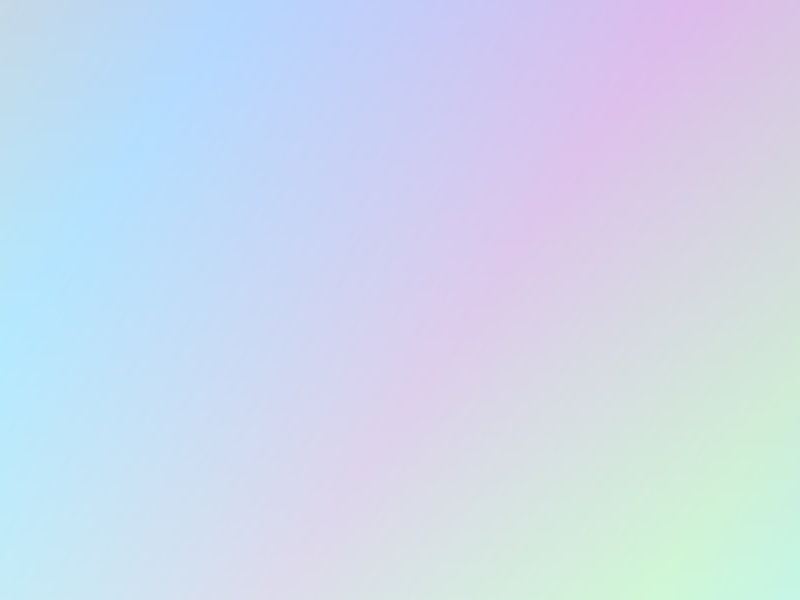 Педагогический проект
На тему:
«Ознакомление 
старших дошкольников с 
традициями народов 
Поволжья»
Подготовили:
Воспитатели группы №4
Делиу О.М.
Бикчурова М.Ш.
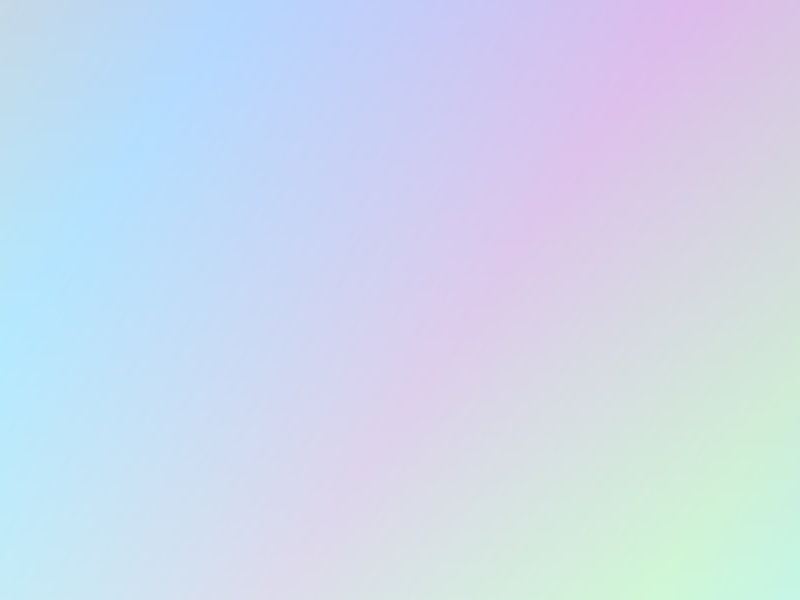 Актуальность проекта:
Дошкольный возраст характеризуется интенсивным вхождением в социальный мир, формированием у детей начальных представлений о себе и обществе, чувствительностью и любознательностью.
Детский сад – это поликультурный мир, где каждый ребенок, какой национальности он ни был, каждый является представителем своего мира, традиций, культуры.
Поэтому роль педагога – удовлетворить детское любопытство и дать детям элементарные знания о традициях, быте народов родного края.
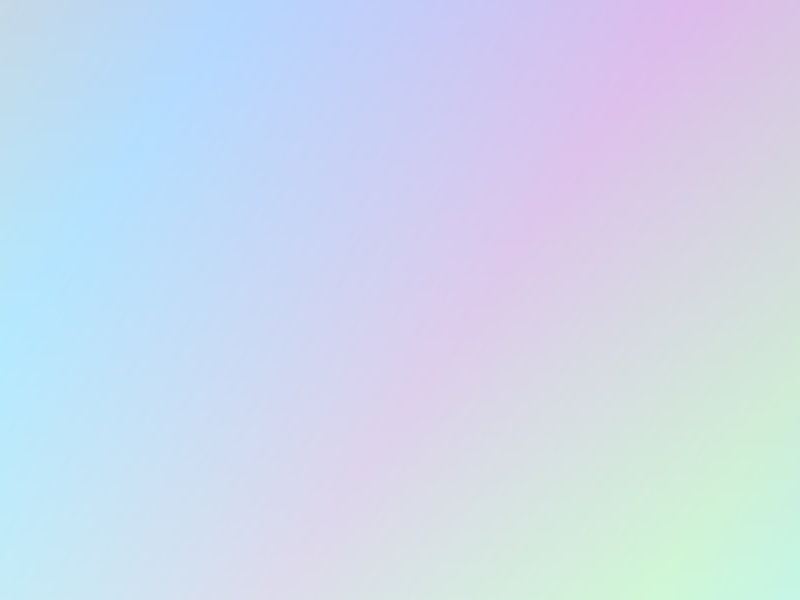 Цель проекта:
Познакомить детей с традициями и культурой 
народов Поволжья.
Задачи проекта:
Формировать у детей знания и представления об образе жизни людей, 
      населяющих Поволжье, их обычаях, традициях, фольклоре и 
      национальных костюмах.
 2.  Воспитывать уважение к культуре другого народа.
 3.  Расширить и активизировать словарь детей по теме.
 4.  Развивать интерес  к истории своей семьи, семейным традициям.
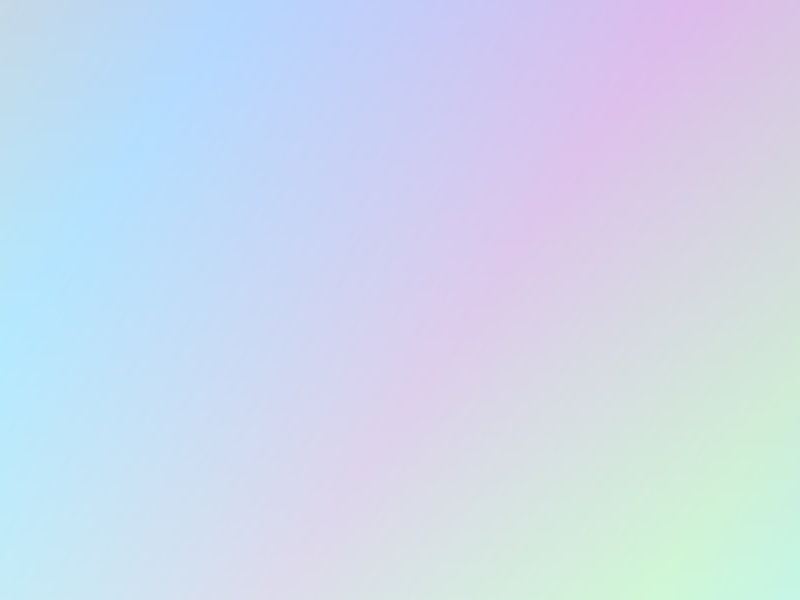 Знакомство с региональной
Символикой
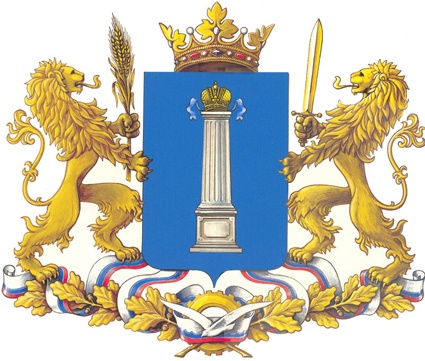 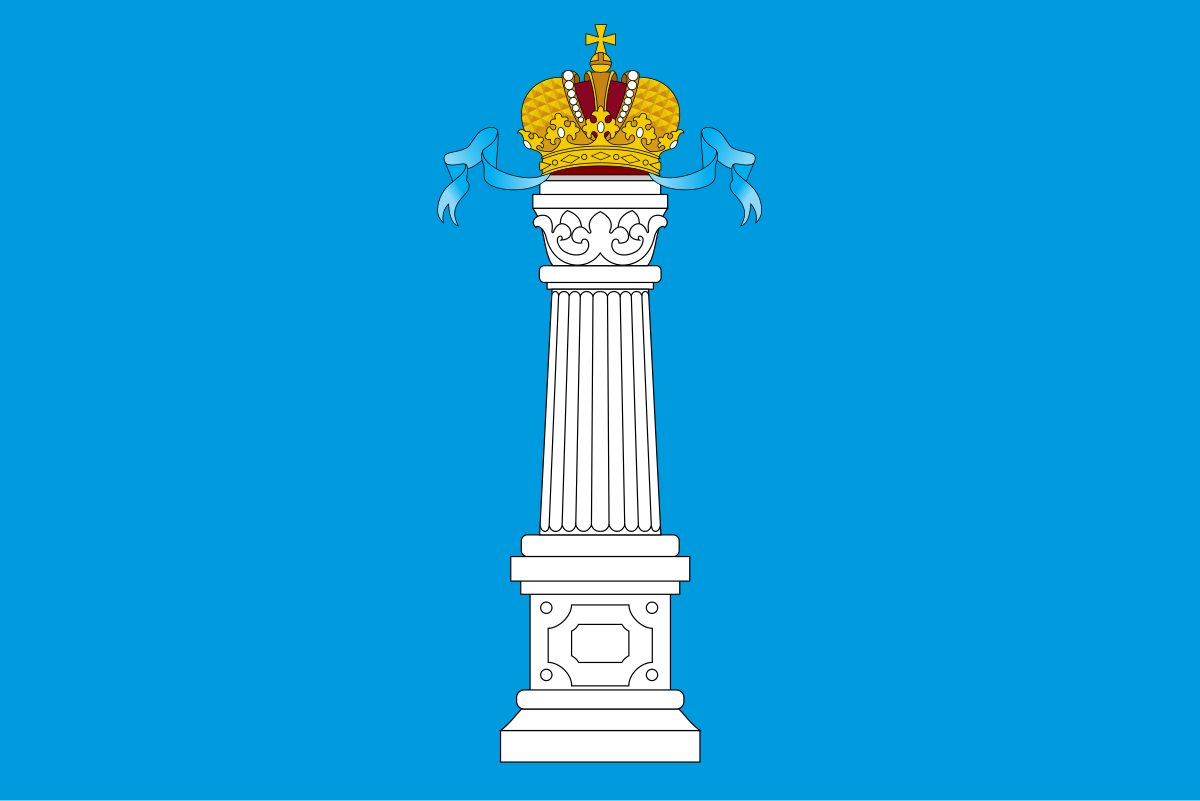 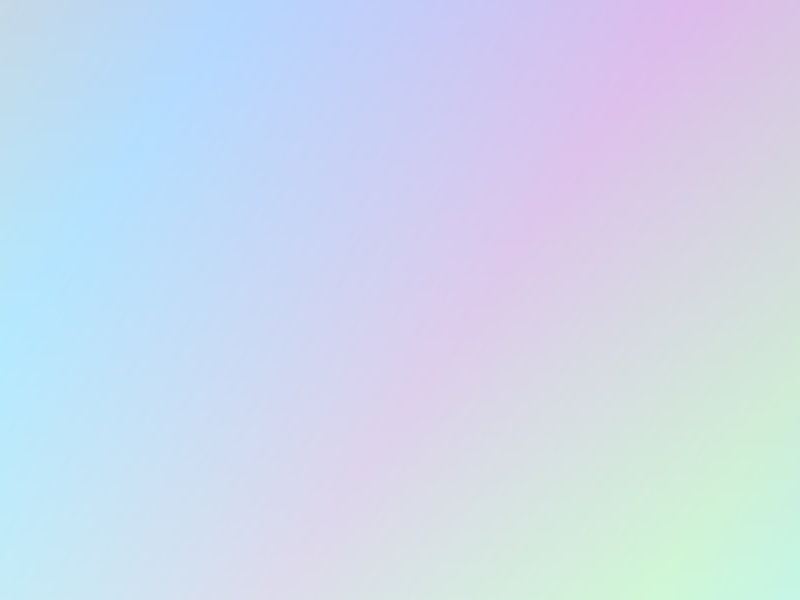 Презентации детей
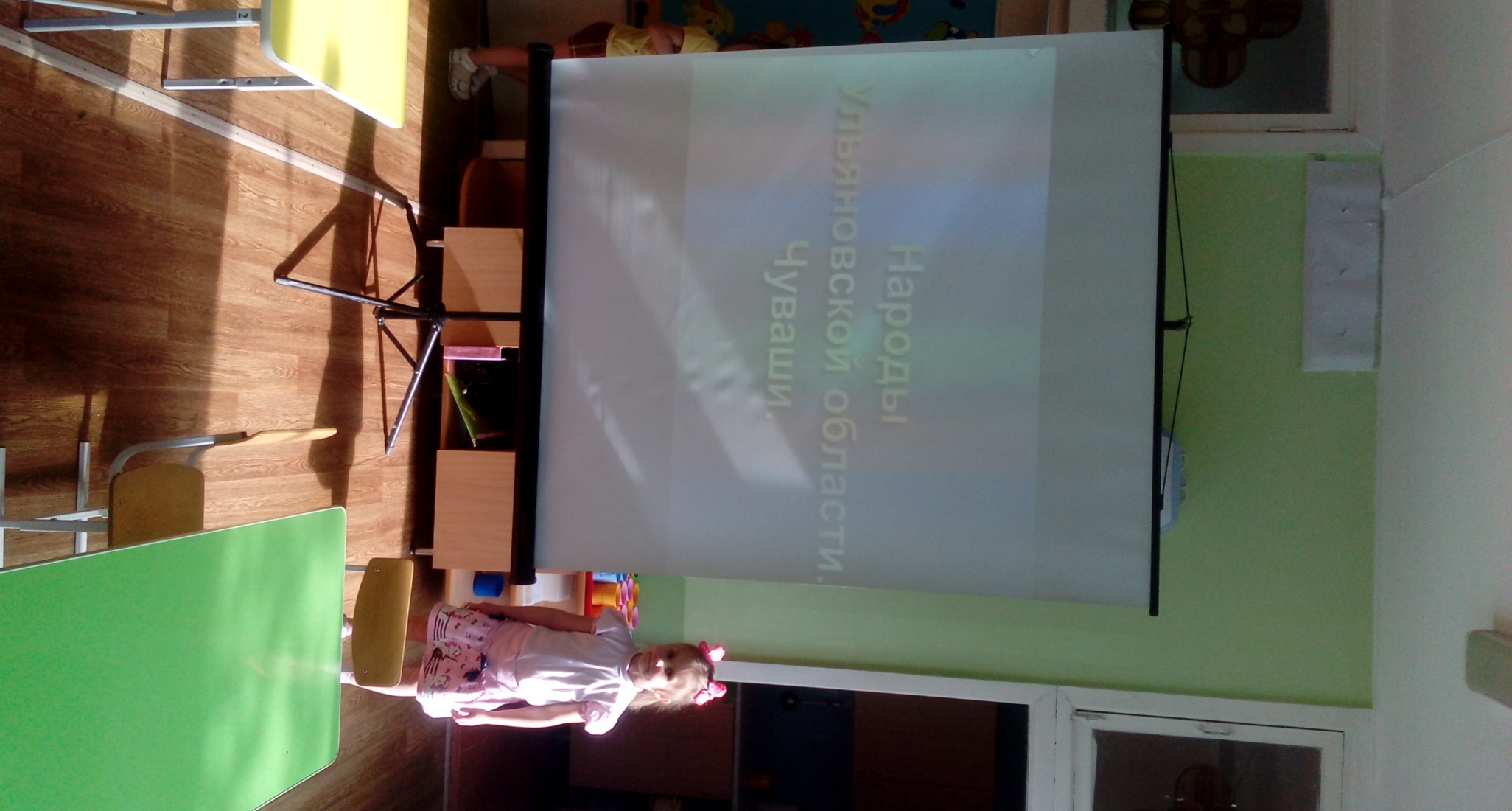 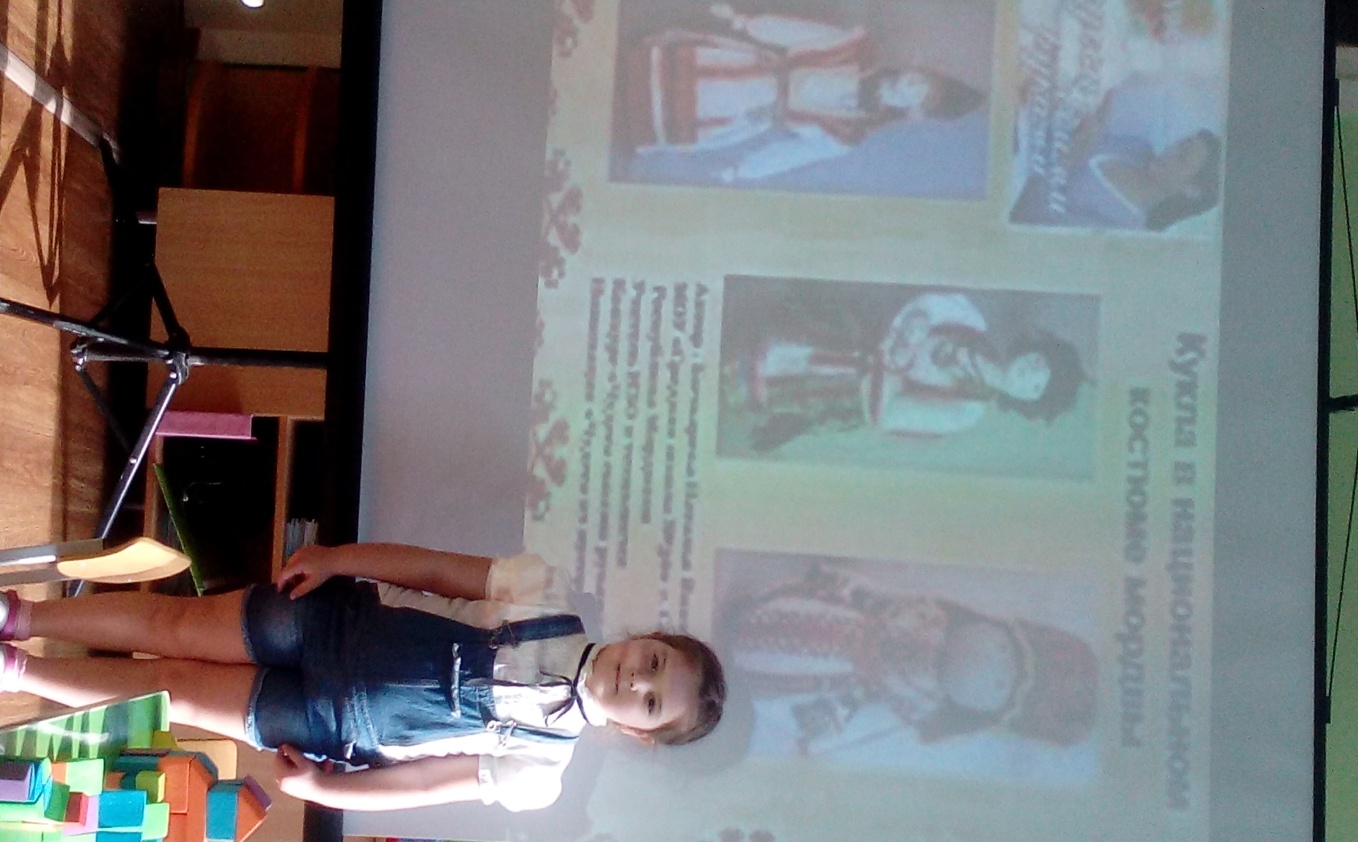 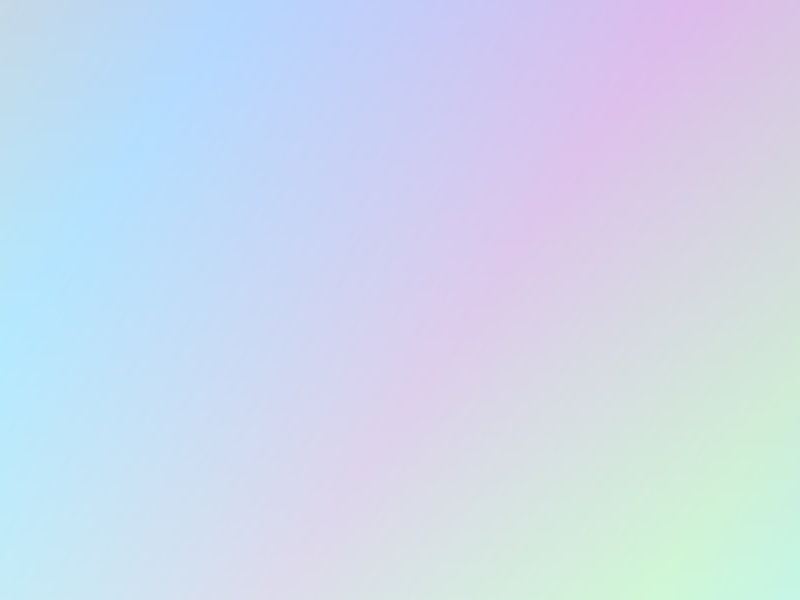 Рассказ о куклах 
русского народа
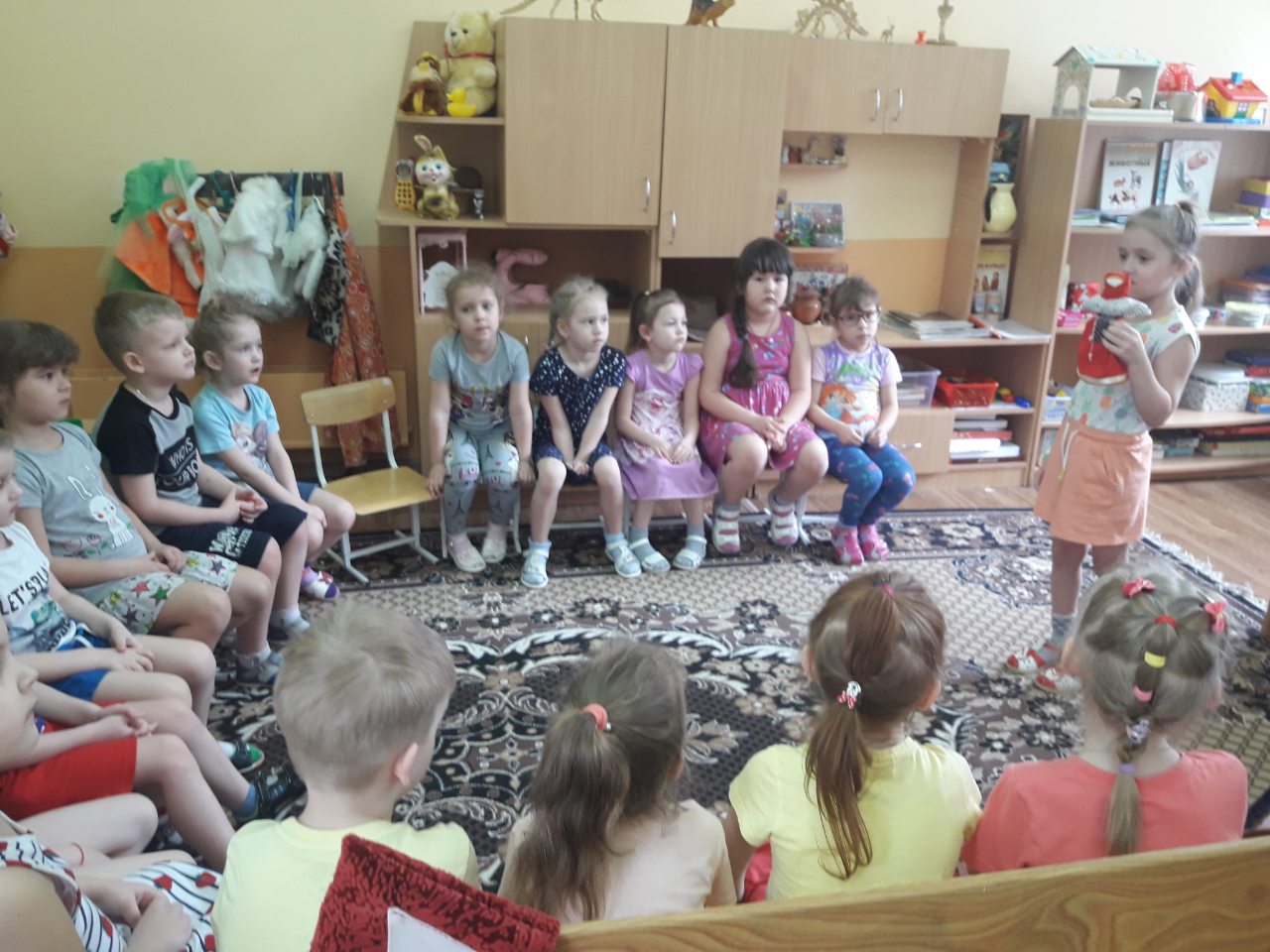 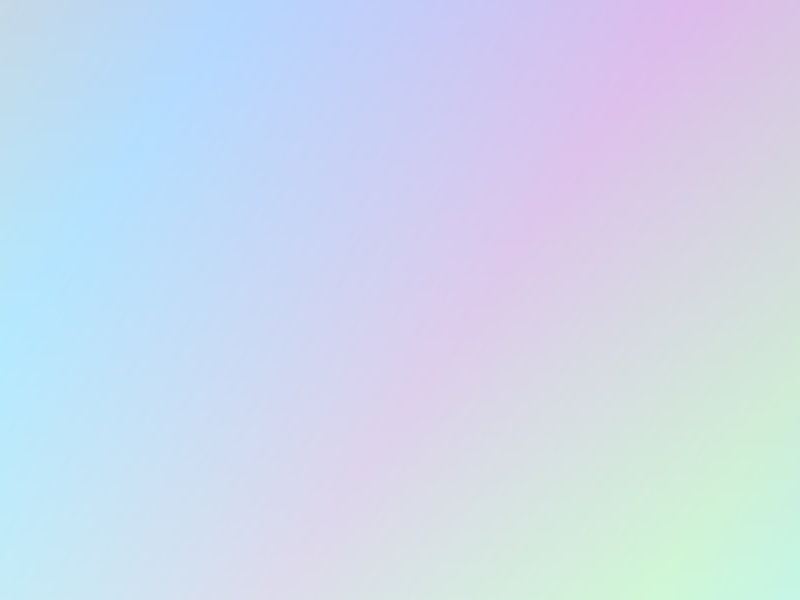 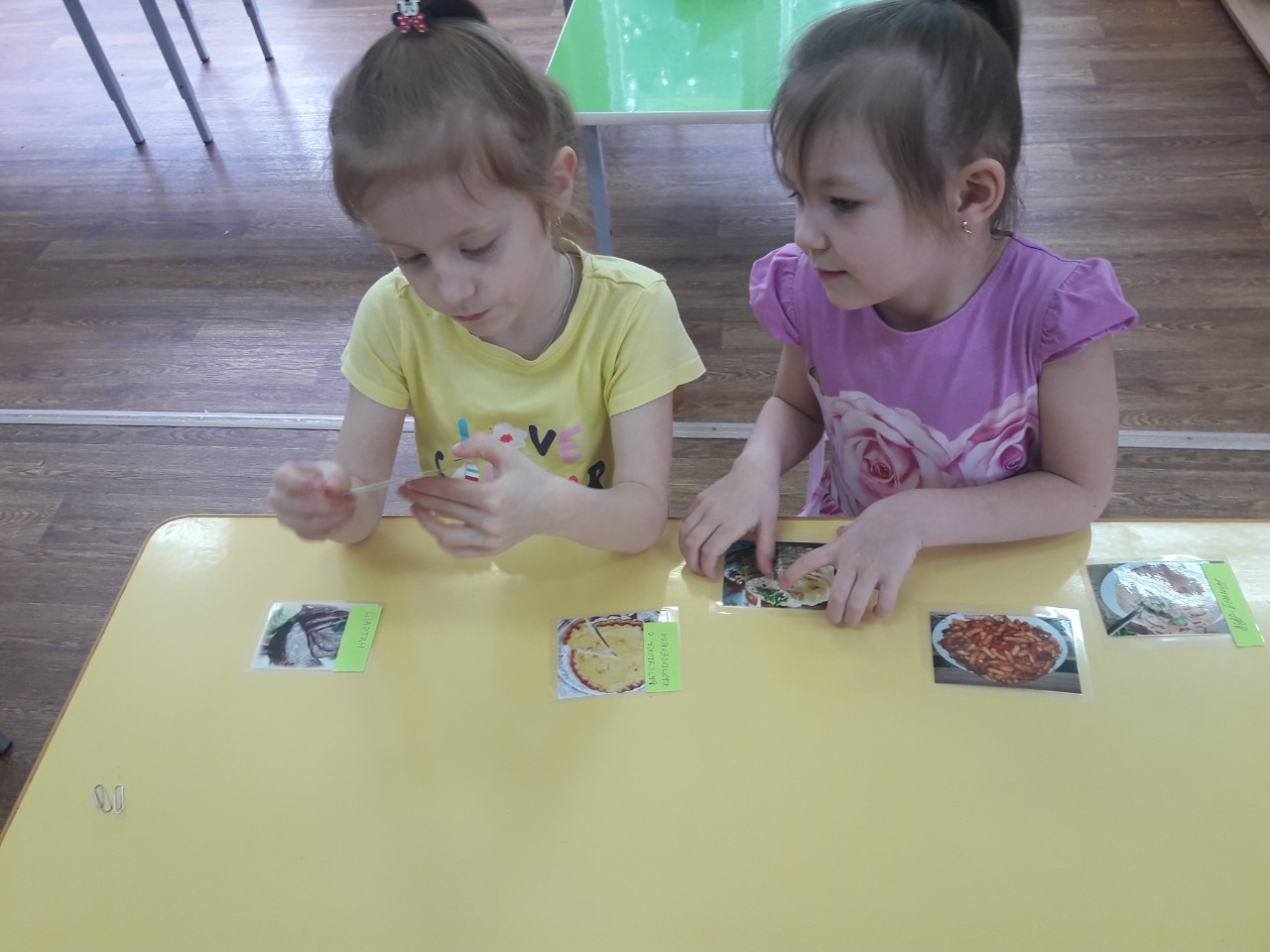 Дидактическая
 игра
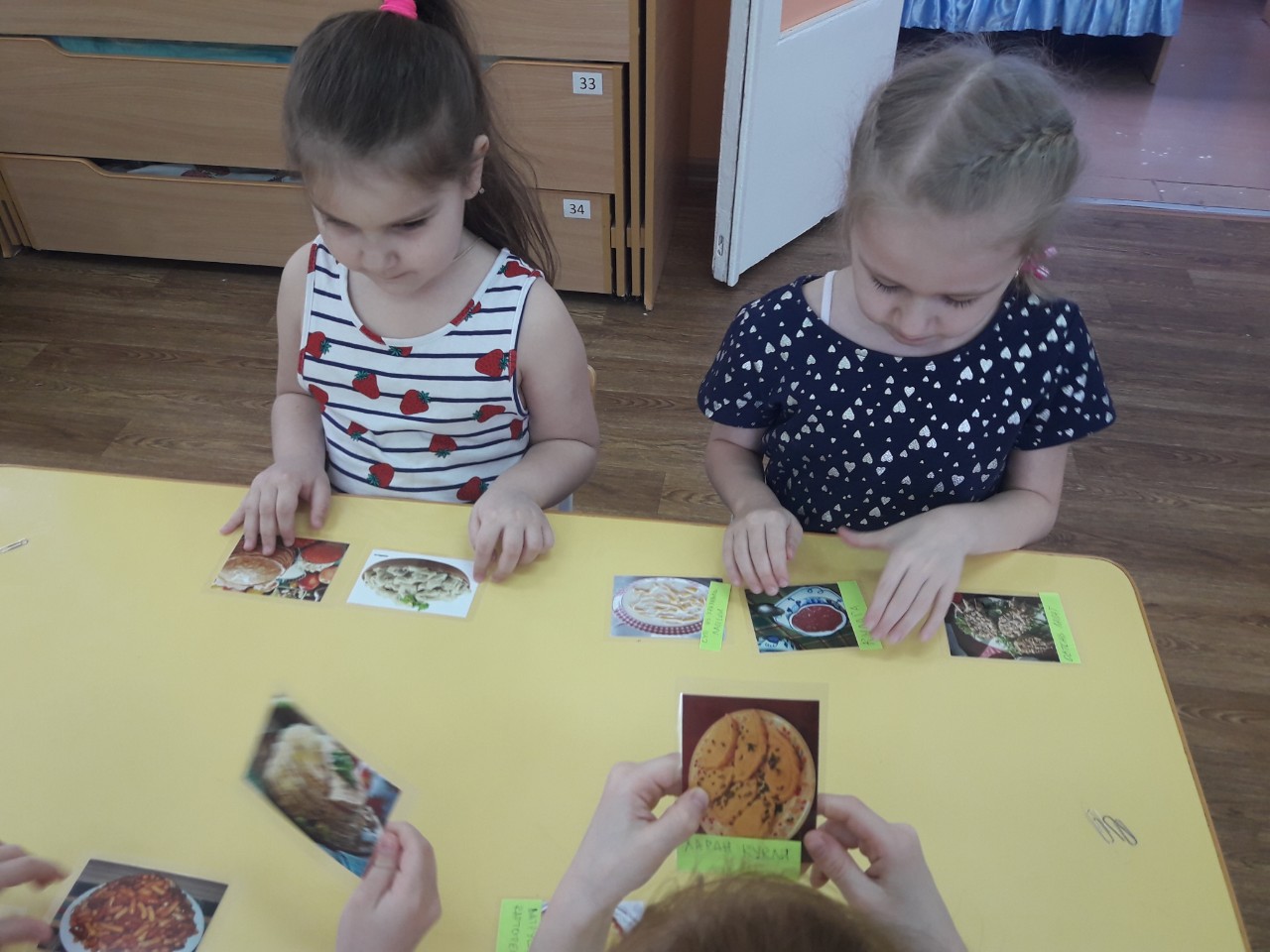 «Национальная 
кухня»
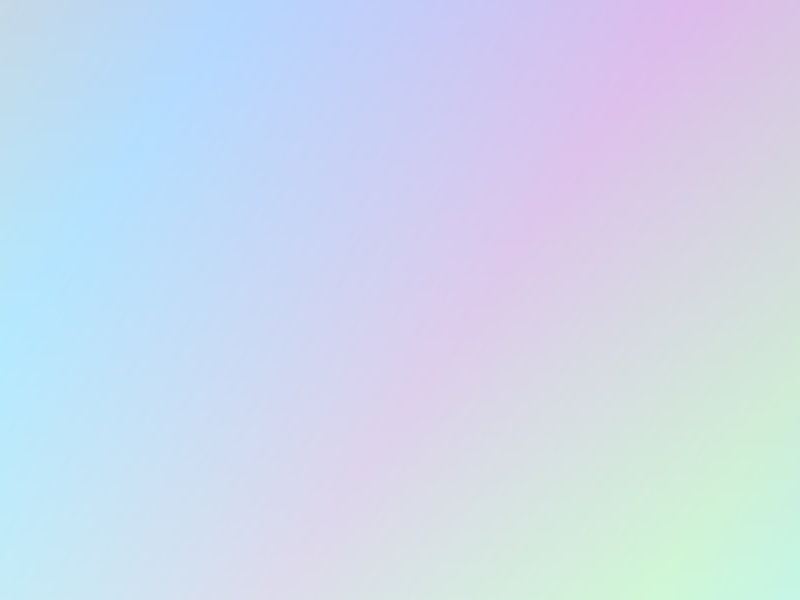 Народные
Подвижные
игры
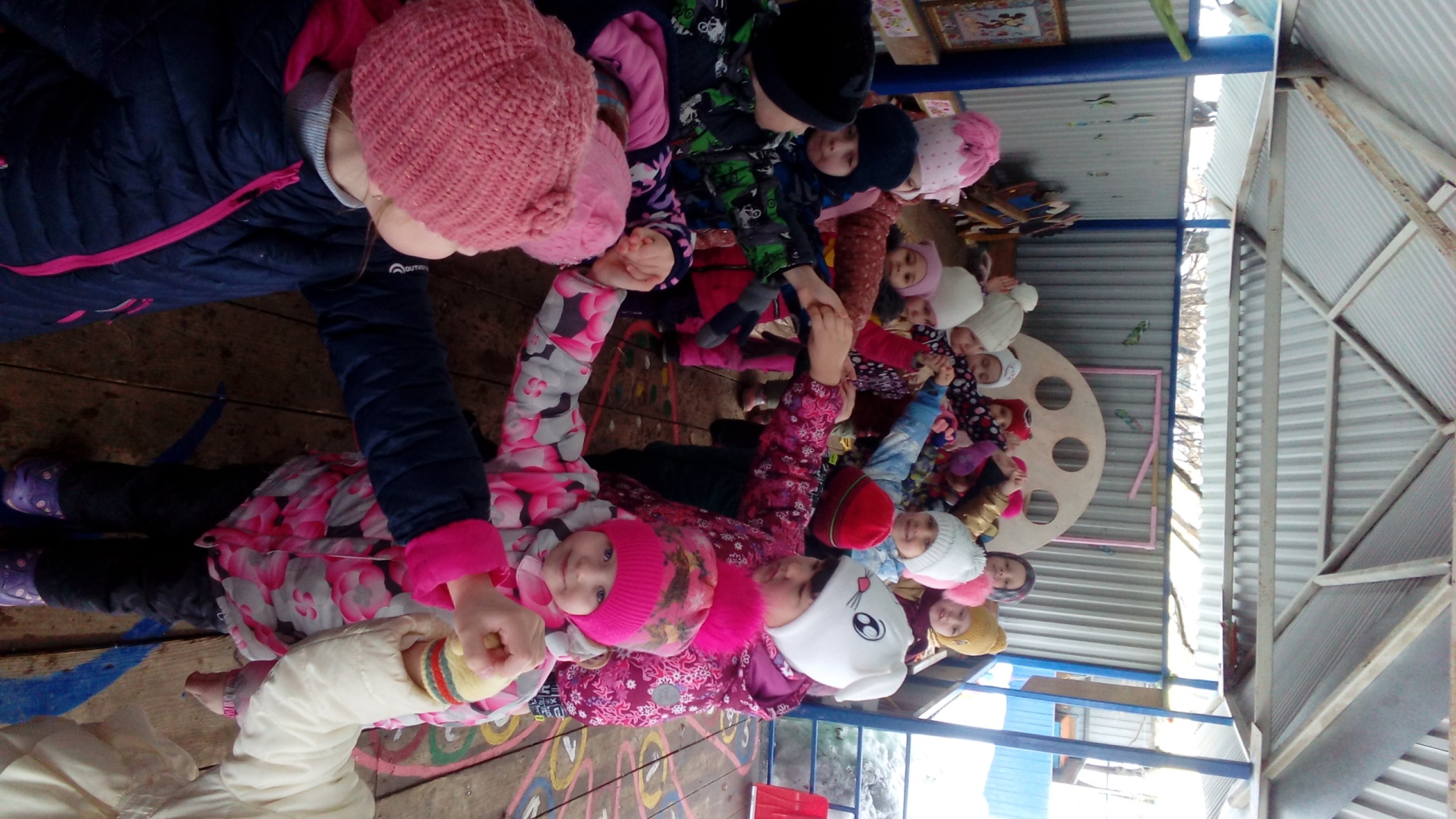 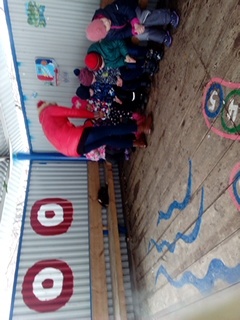 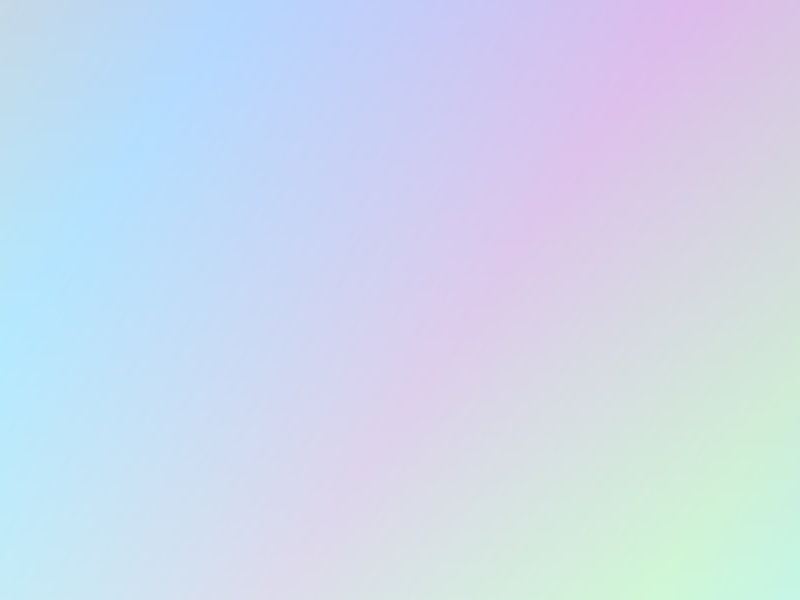 Рассматривание альбома
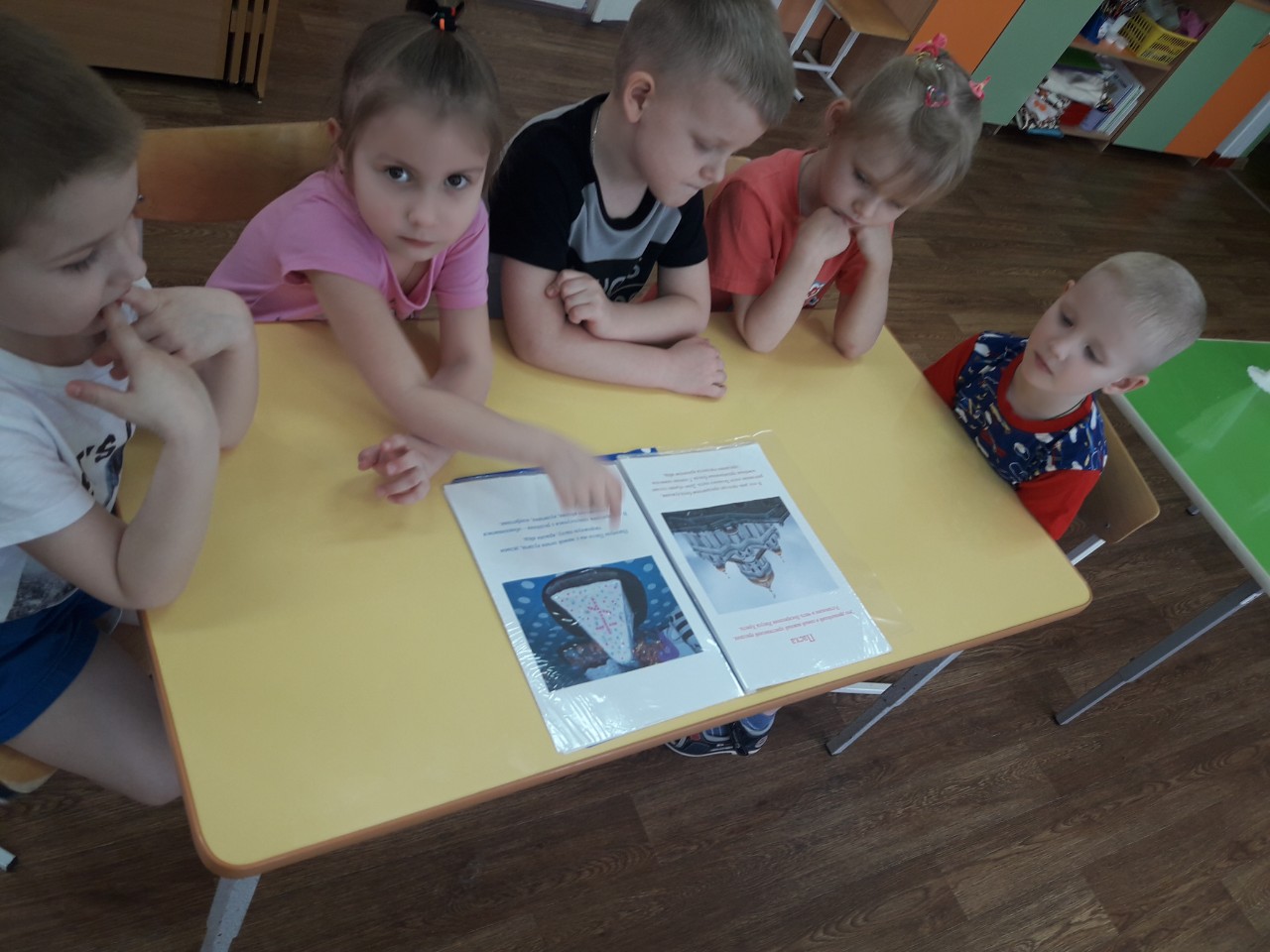 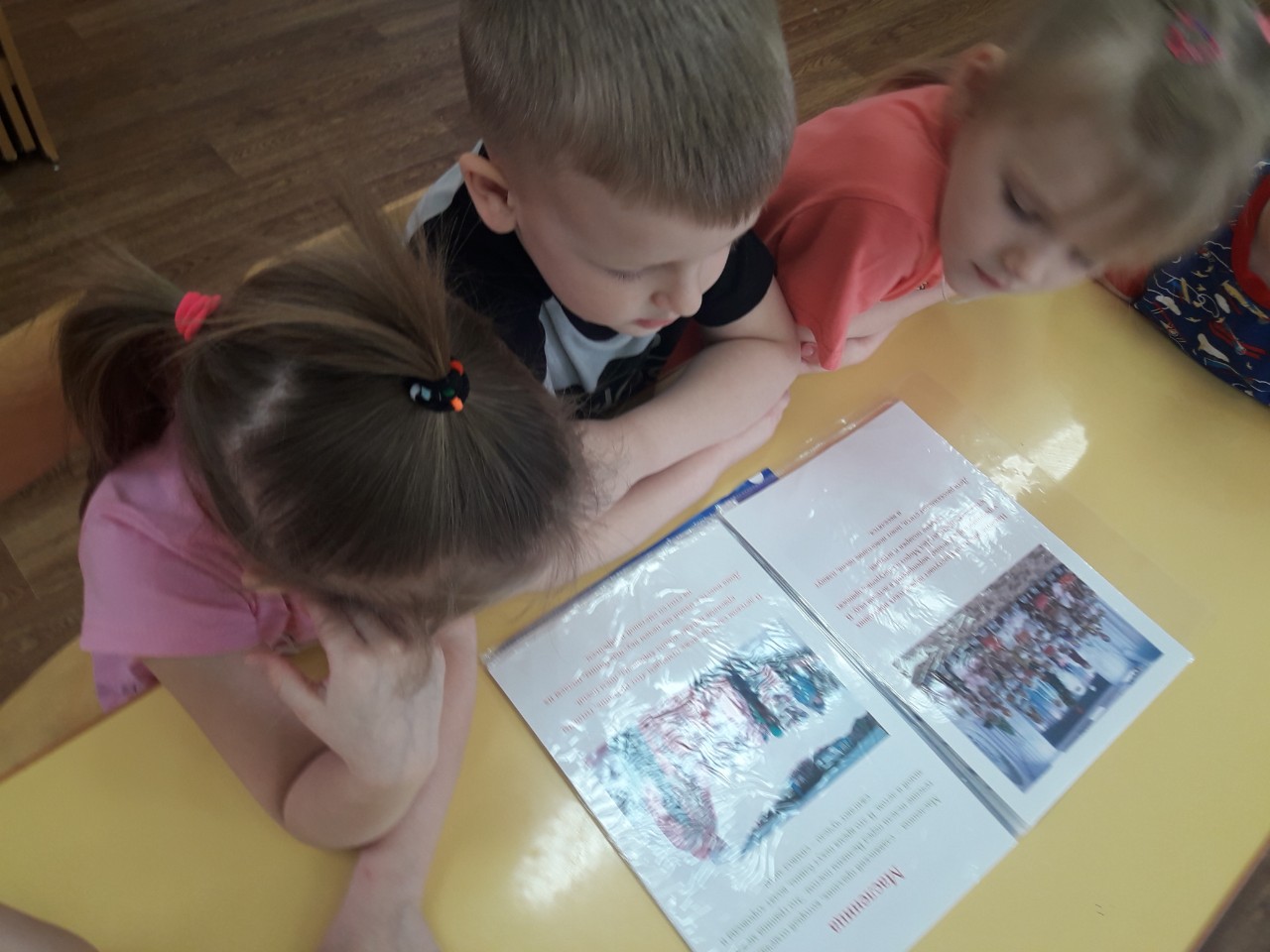 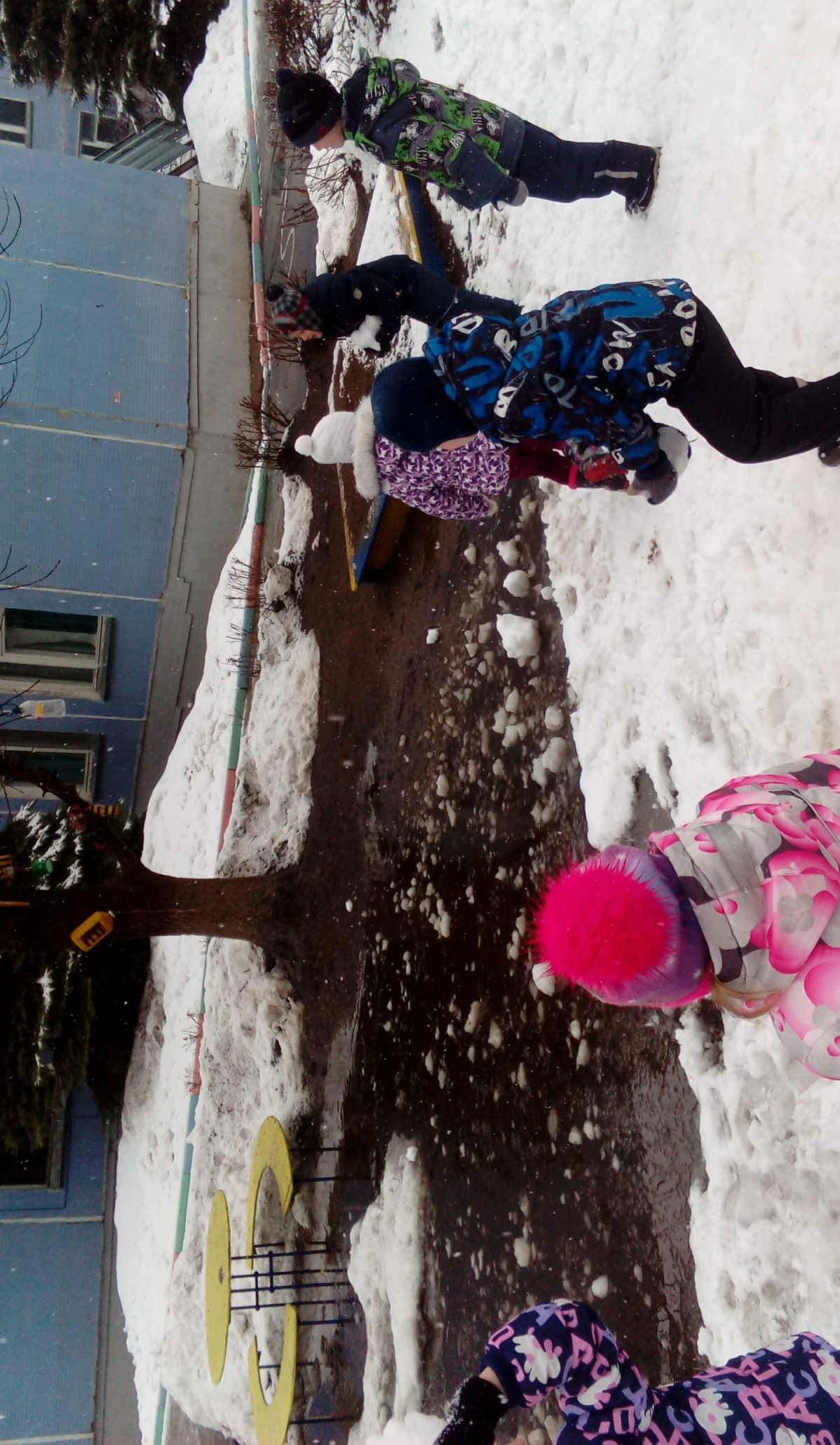 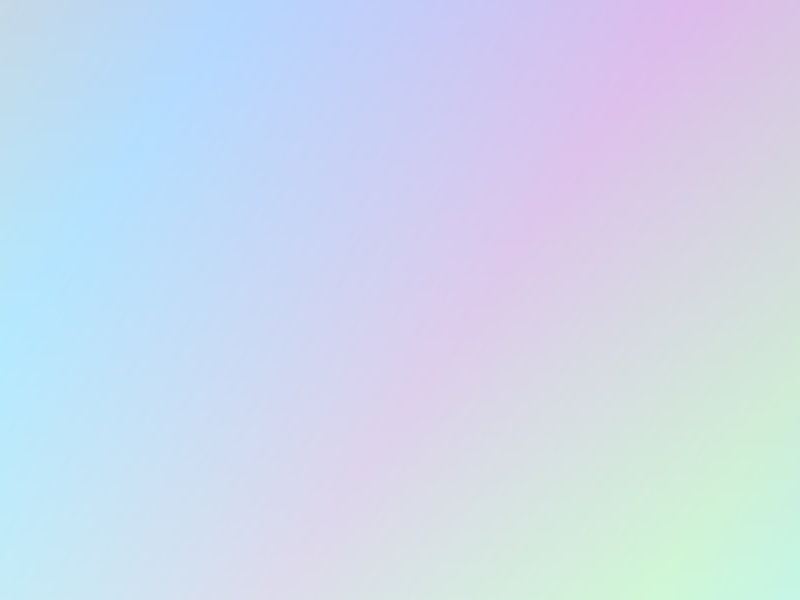 Обыгрывание 
Национального праздника
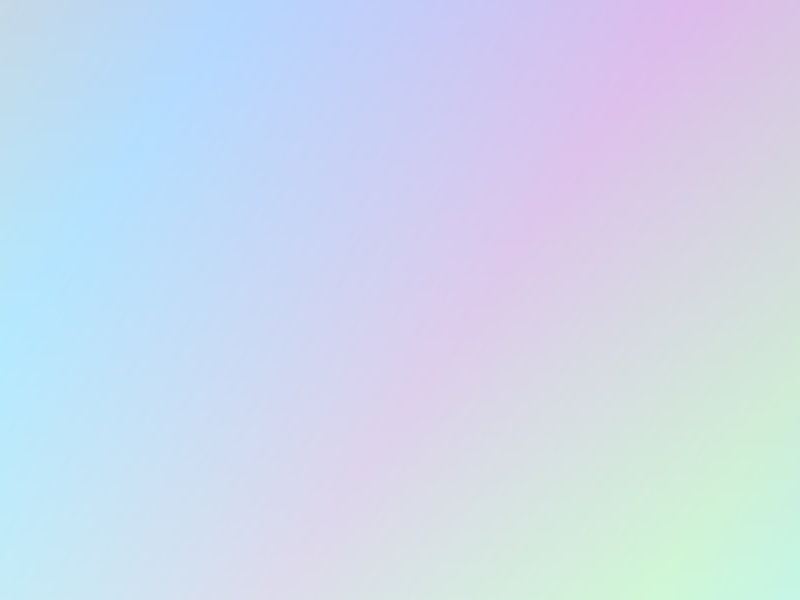 Слушание 
национальной музыки
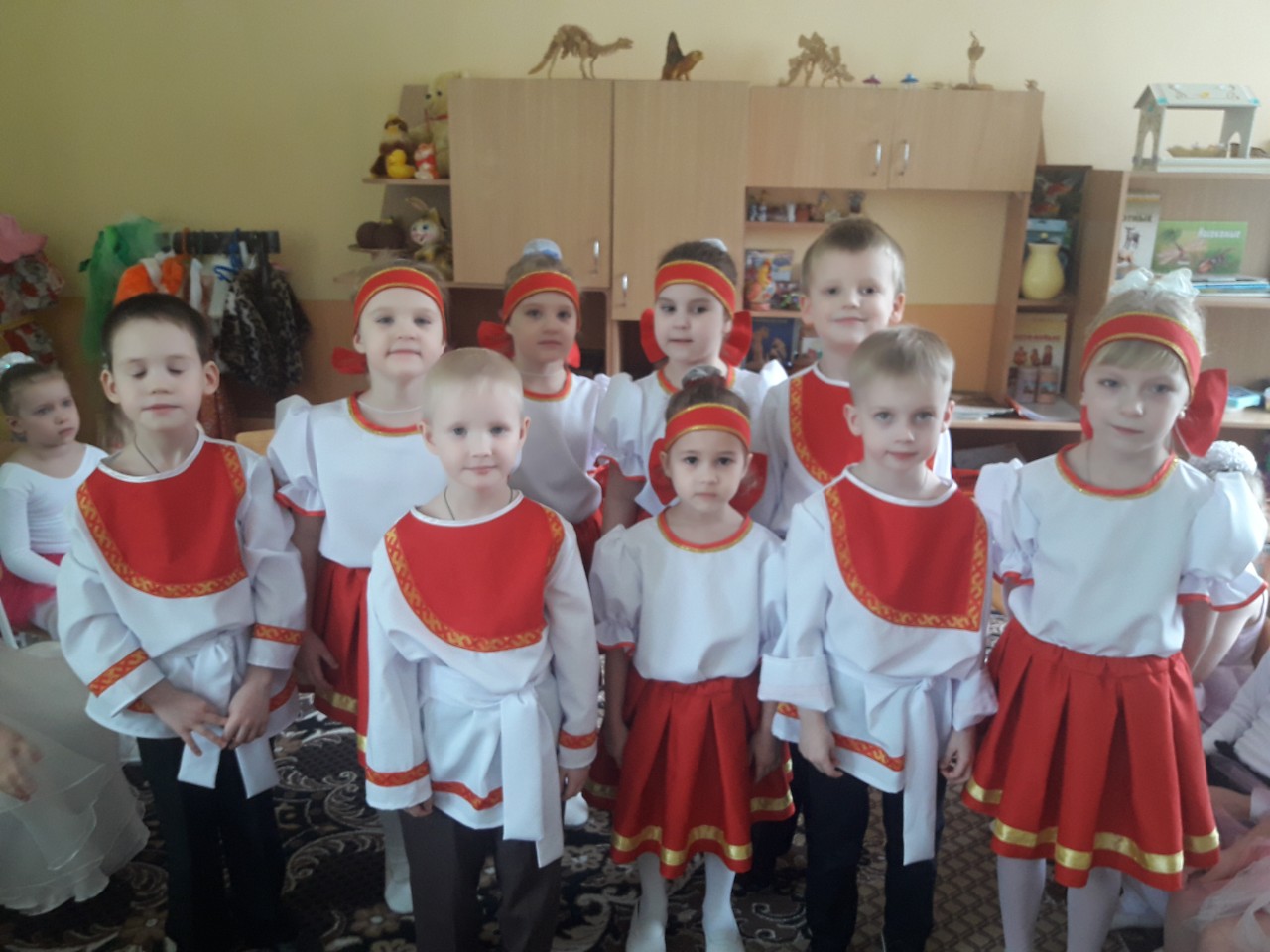 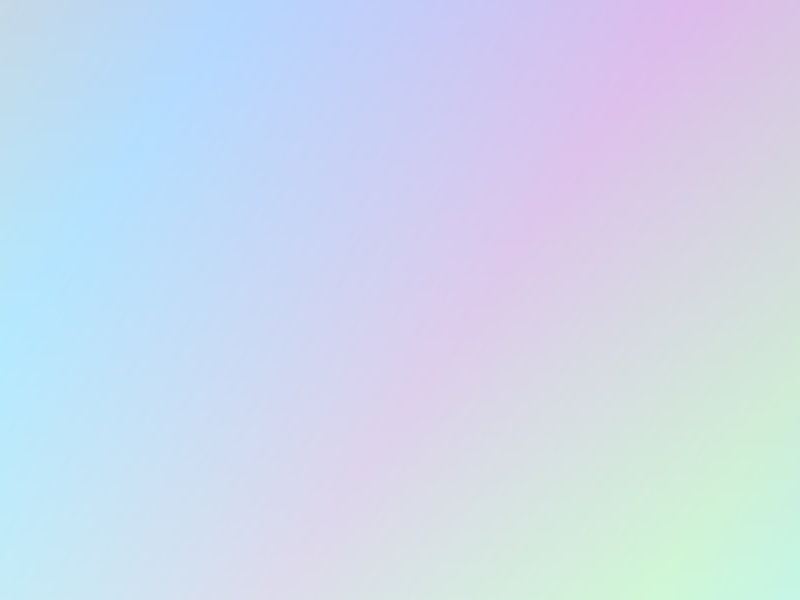 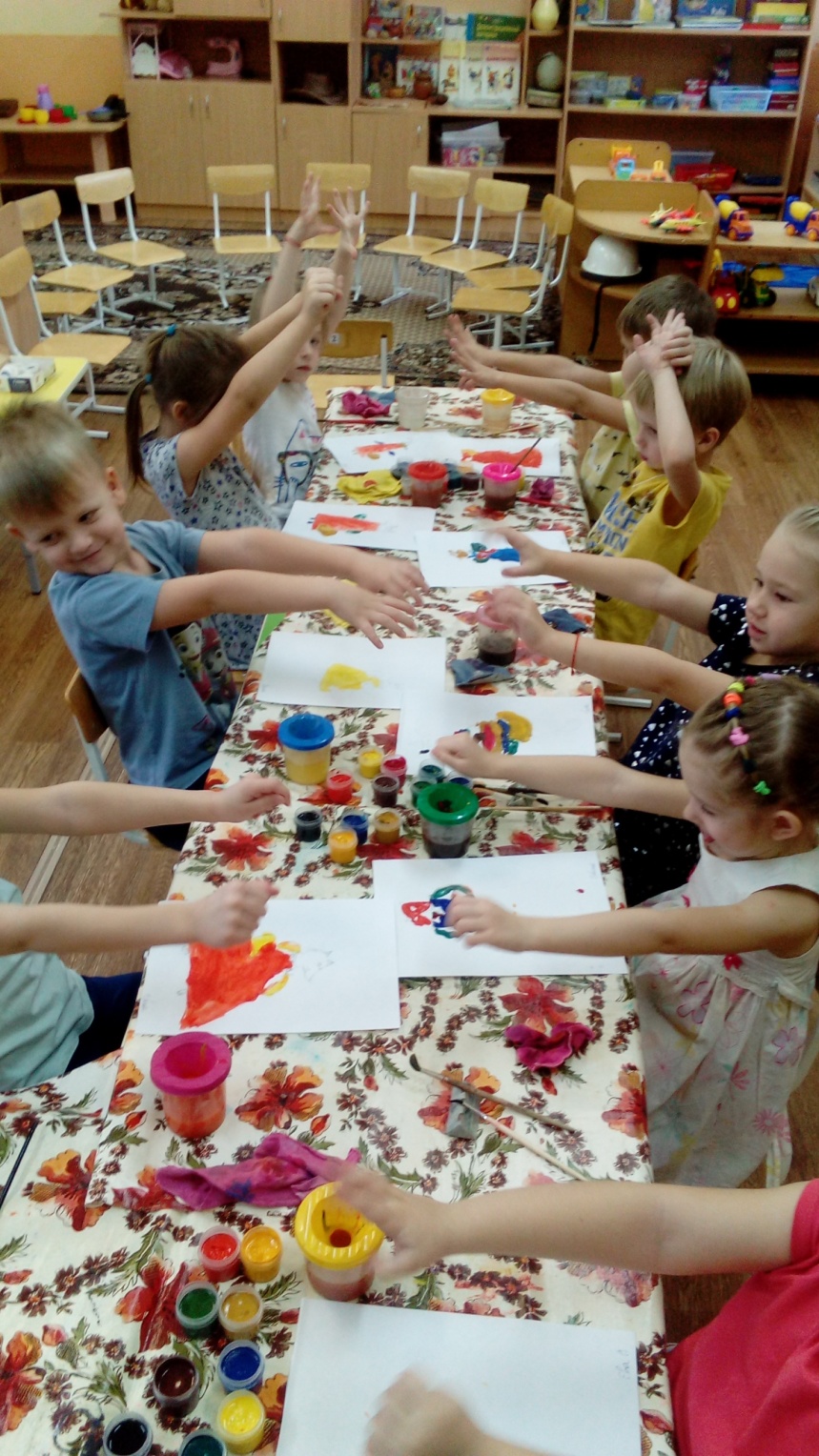 Пальчиковая 
гимнастика
Сорока-белобокаКашу варила,Деток кормила!Этому дала,Этому дала,Этому дала,Этому дала,А этому не дала:«Ты воды не носил,Ты дров не рубил,Ты печь не топил,Ты чашки не мыл!Кашу сами мы съедим,А лентяю не дадим!»
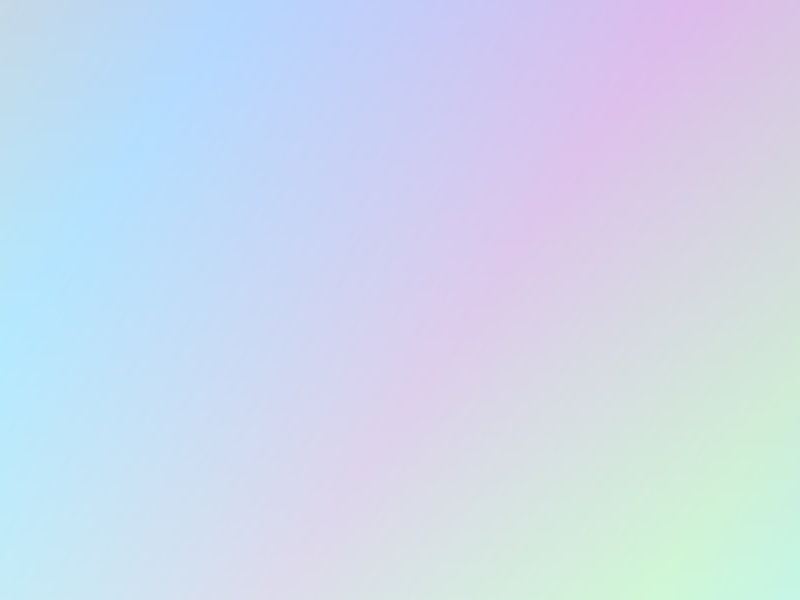 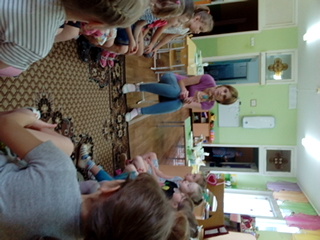 Беседа о
Масляннице
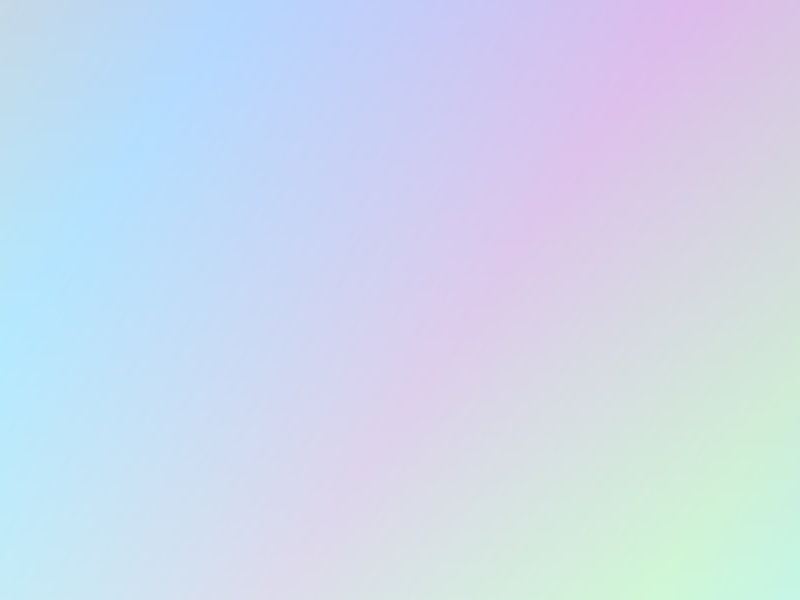 Роспись пасхальных яиц
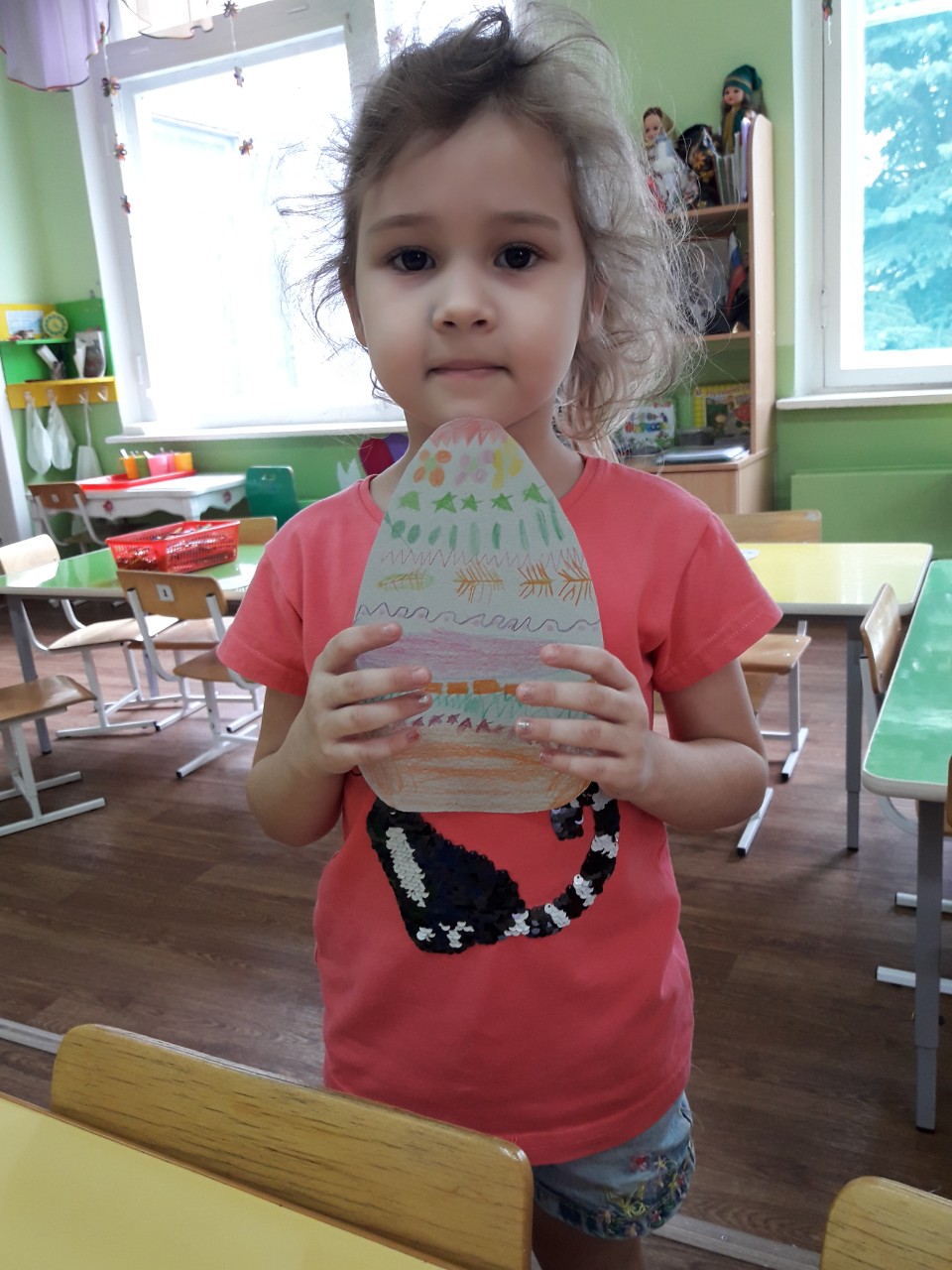 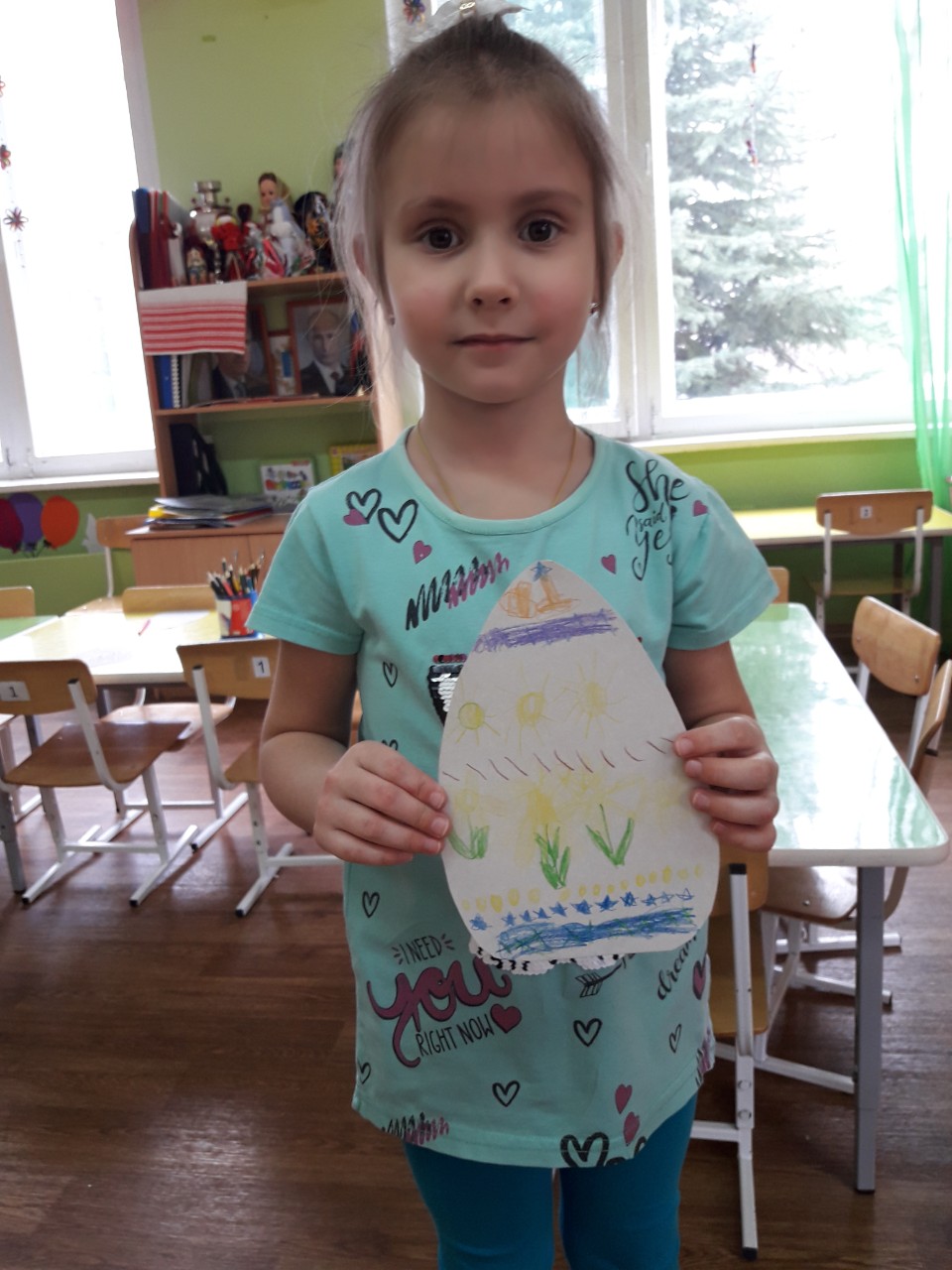 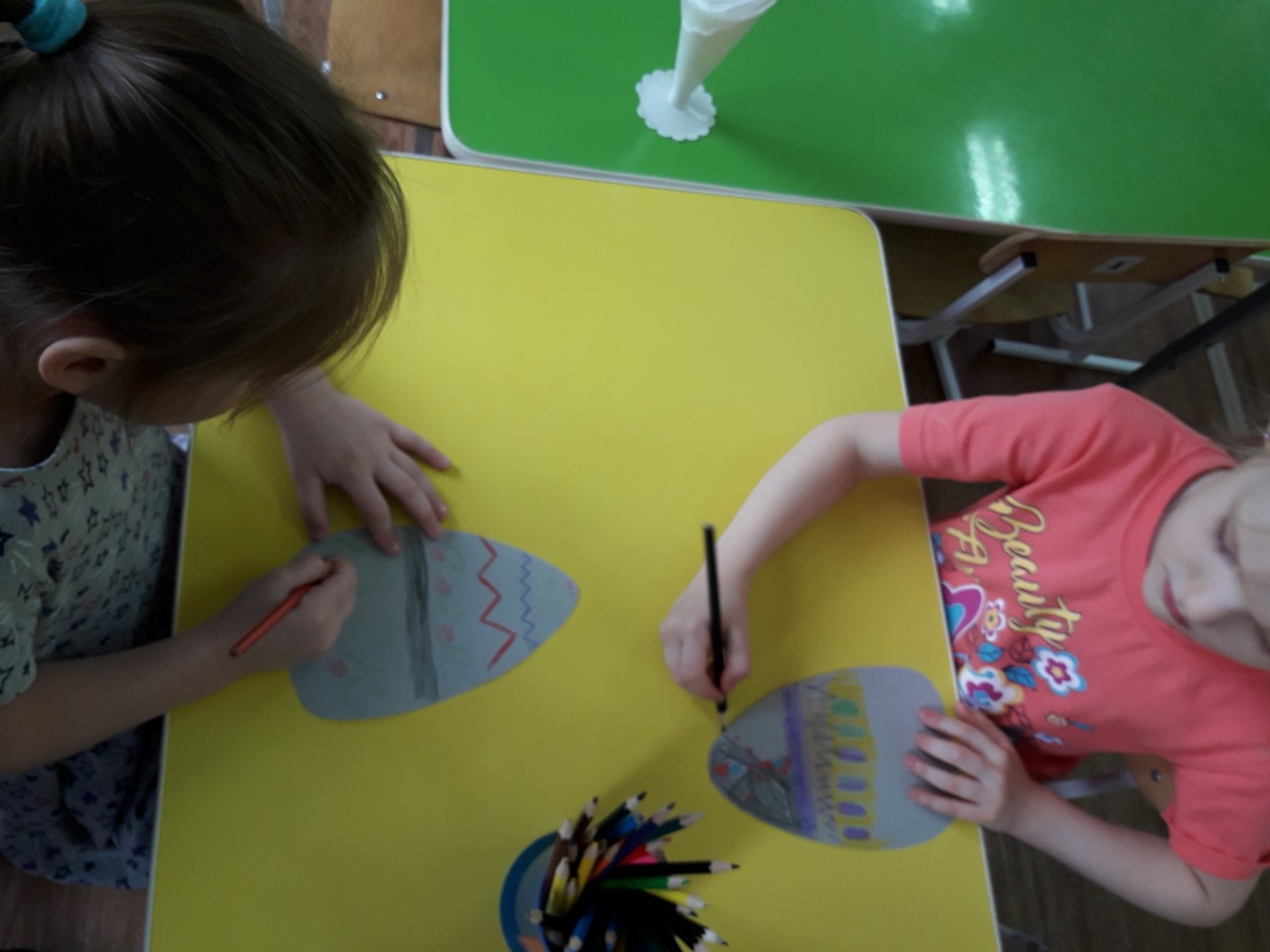 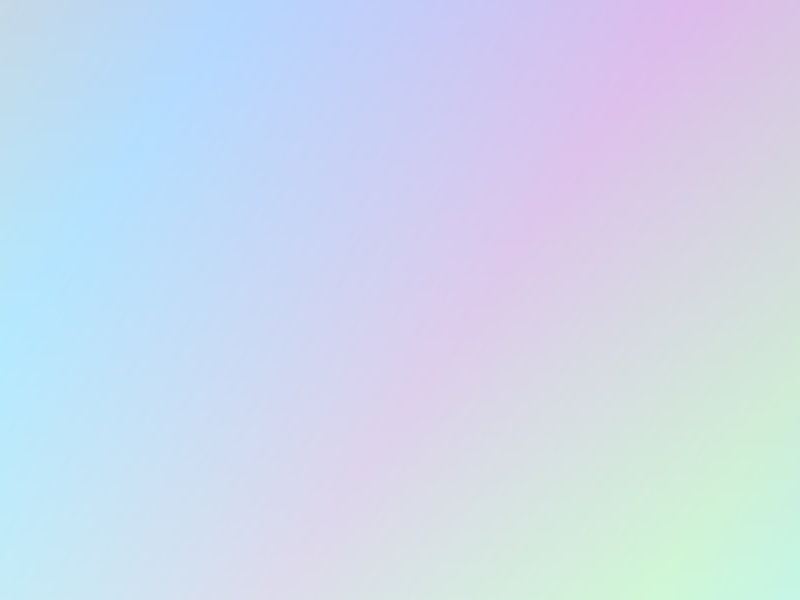 Спасибо
за
внимание!